Mathematics
Identifying right angles in shapes


Independent Task
Miss Mitchell
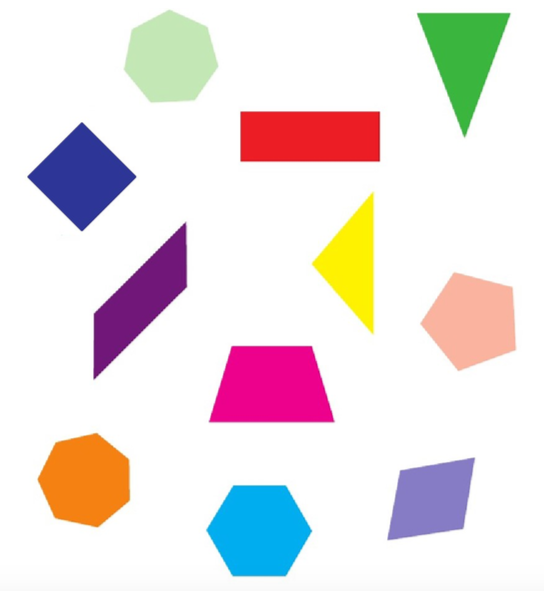 Question 1
Look at the shapes and identify whether they have right angles.
‹#›
[Speaker Notes: Why do we use standard units? Why not non standard units?]